Fortbildung Reanimation 2024
Landkreis harz
Reanimation?
keine Reaktion
keine oder nicht normale Atmung
kein Tasten nach Puls!
Schockbare Rhythmen
Kammerflimmern (VF)
pulslose ventrikuläre Tachycardie (pVT)
Kammerflimmern (VF)
komplett unregelmäßig 
keine P-Welle, kein QRS-Komplex, keine T-Welle
Kammerflimmern (VF)
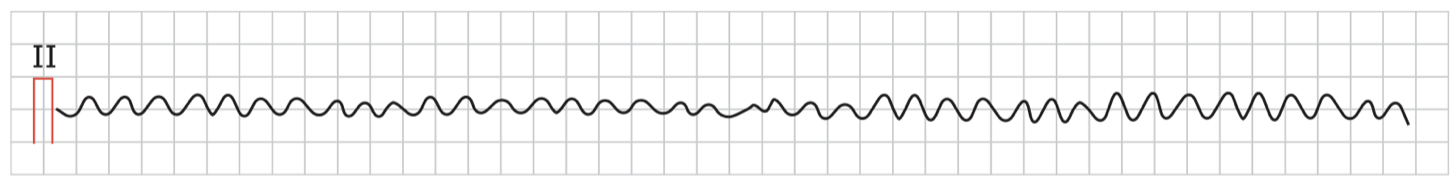 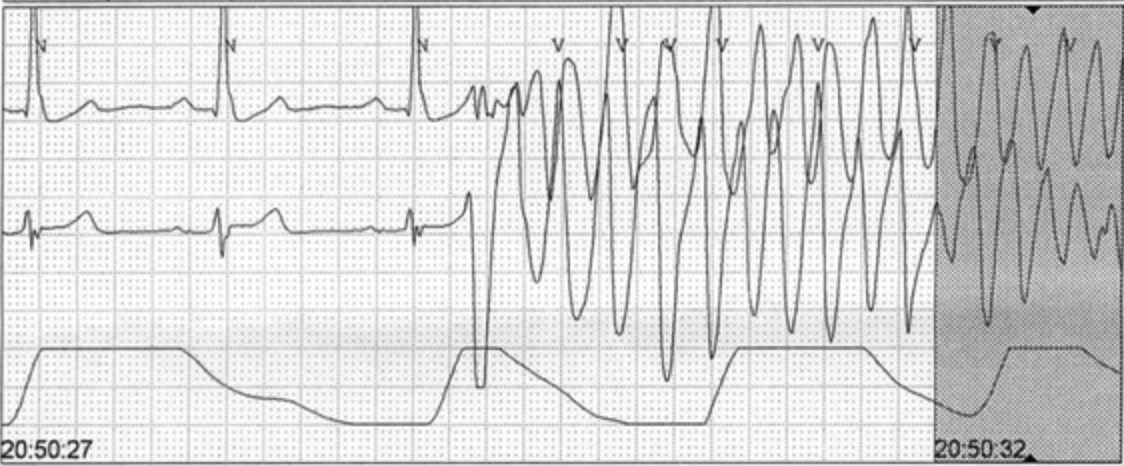 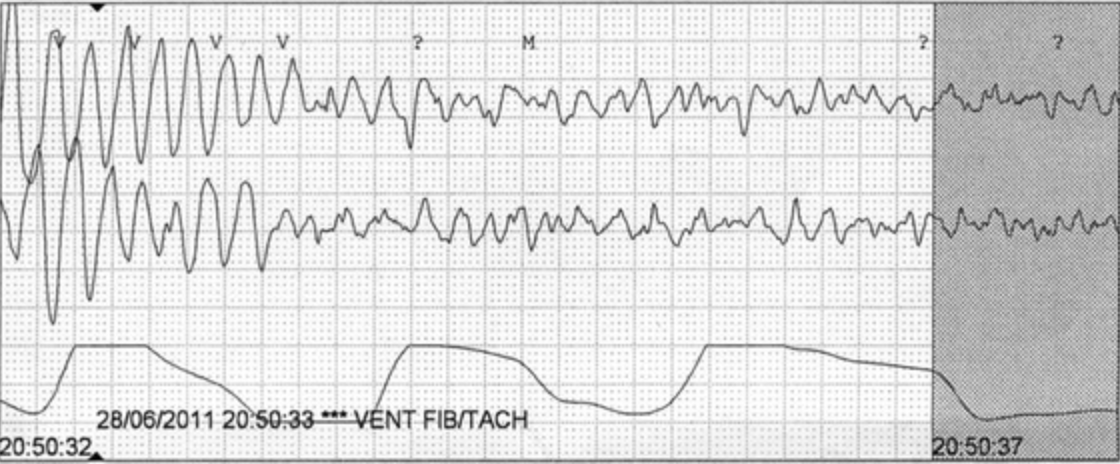 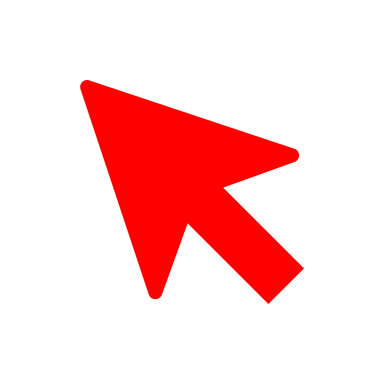 pVT
≥ 3 ventrikuläre Schläge in Folge
Frequenz bis 250/min
breite, (regelmäßige) QRS-Komplexe (> 0,12 Sek.)
pVT
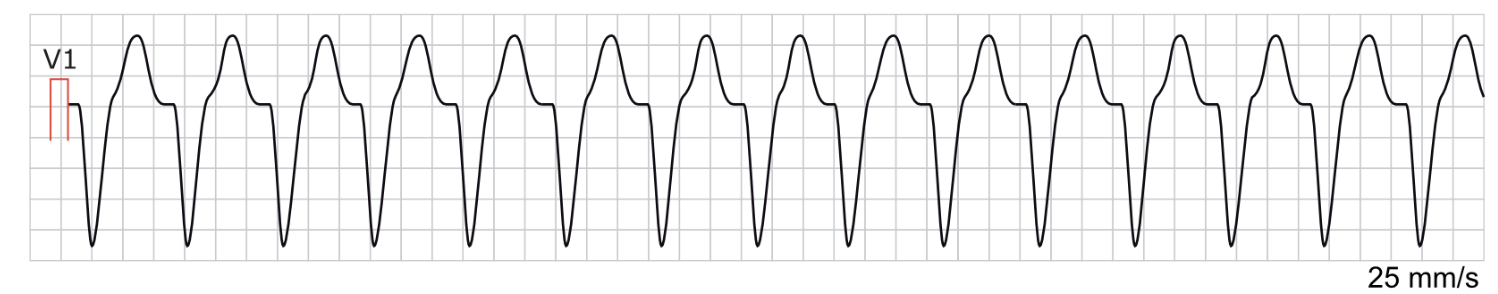 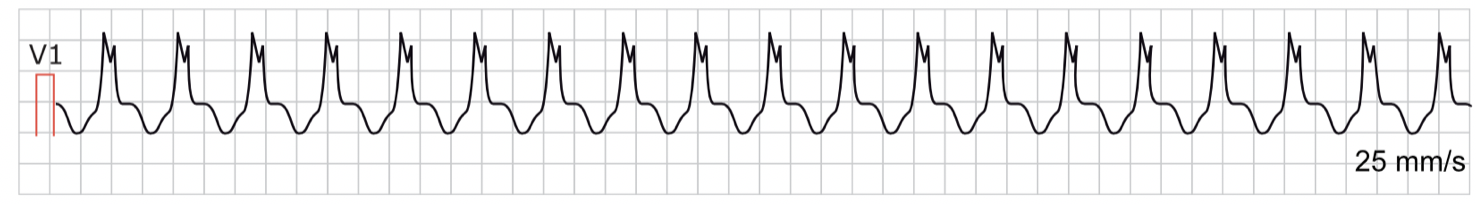 Nicht schockbare Rhythmen
Asystolie
pulslose elektrische Aktivität (PEA)
Asystolie
keine Vorhofaktionen
keine Kammeraktionen
Asystolie
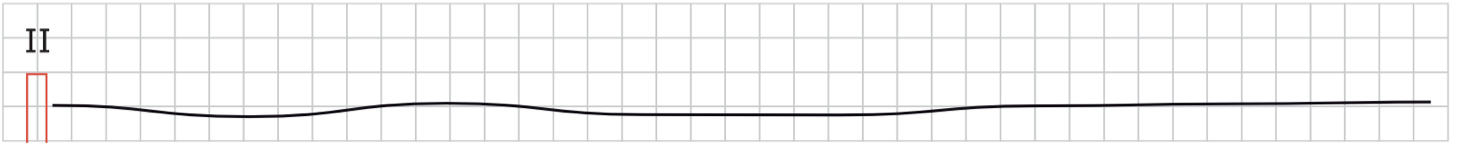 PEA
möglich bei jedem EKG-Bild!
„Strom funktioniert – Myokard nicht“
4 Hs und HITS
kein Puls!
PEA
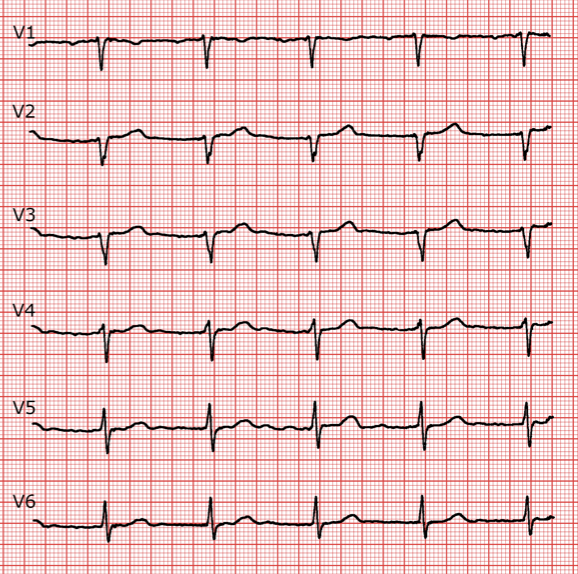 Schnell-Analyse – Schocken?
„sehr viele Zacken“
egal ob regel- oder unregelmäßig
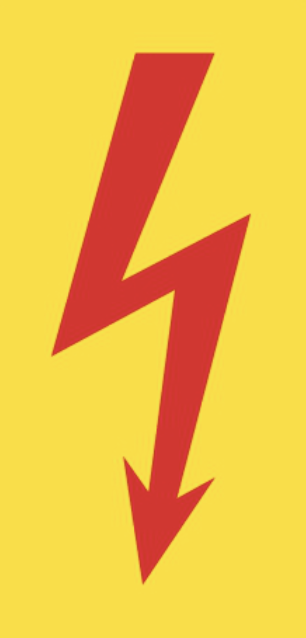 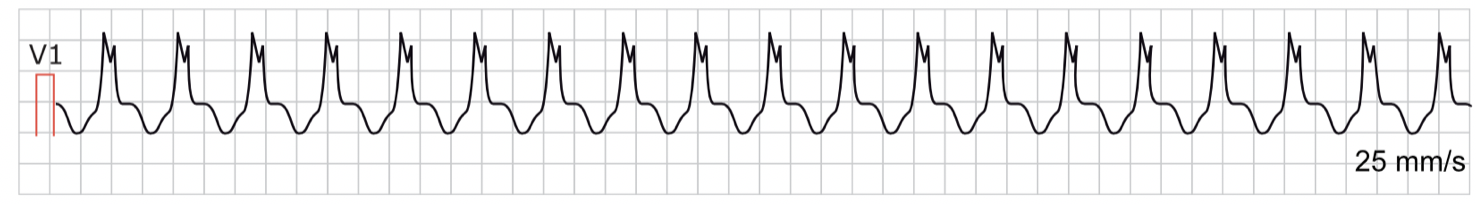 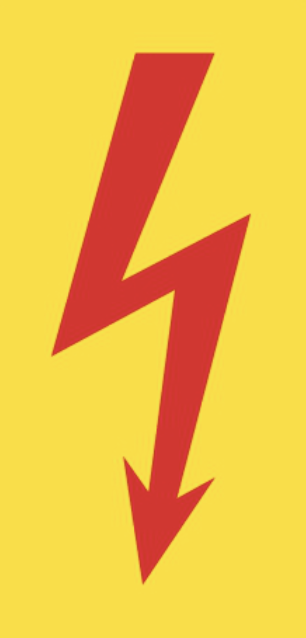 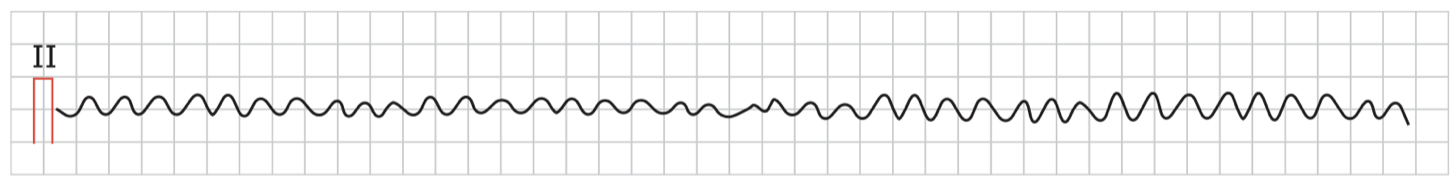 Unterschiede?
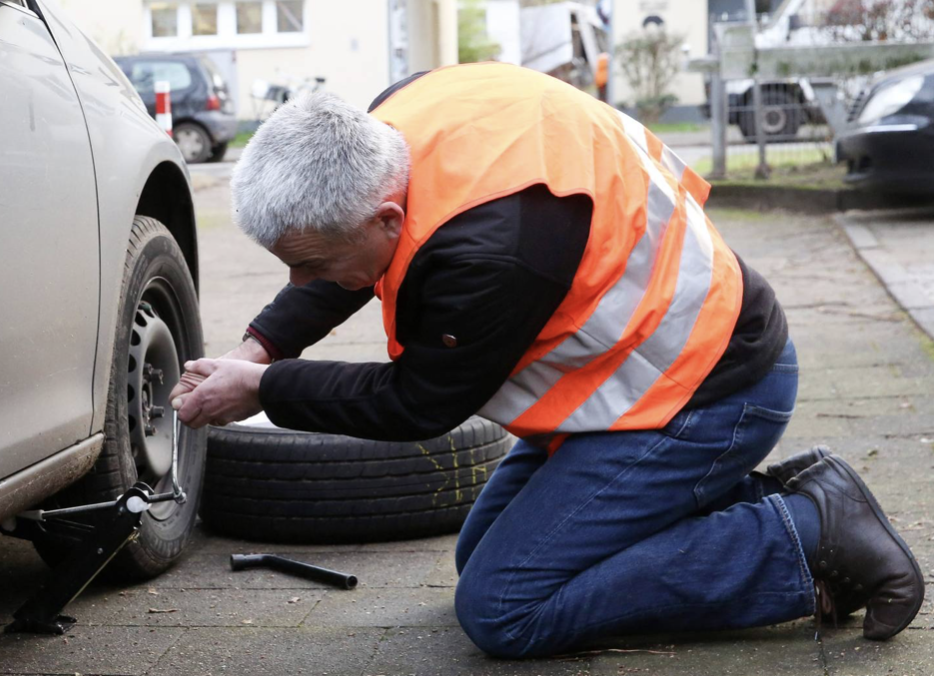 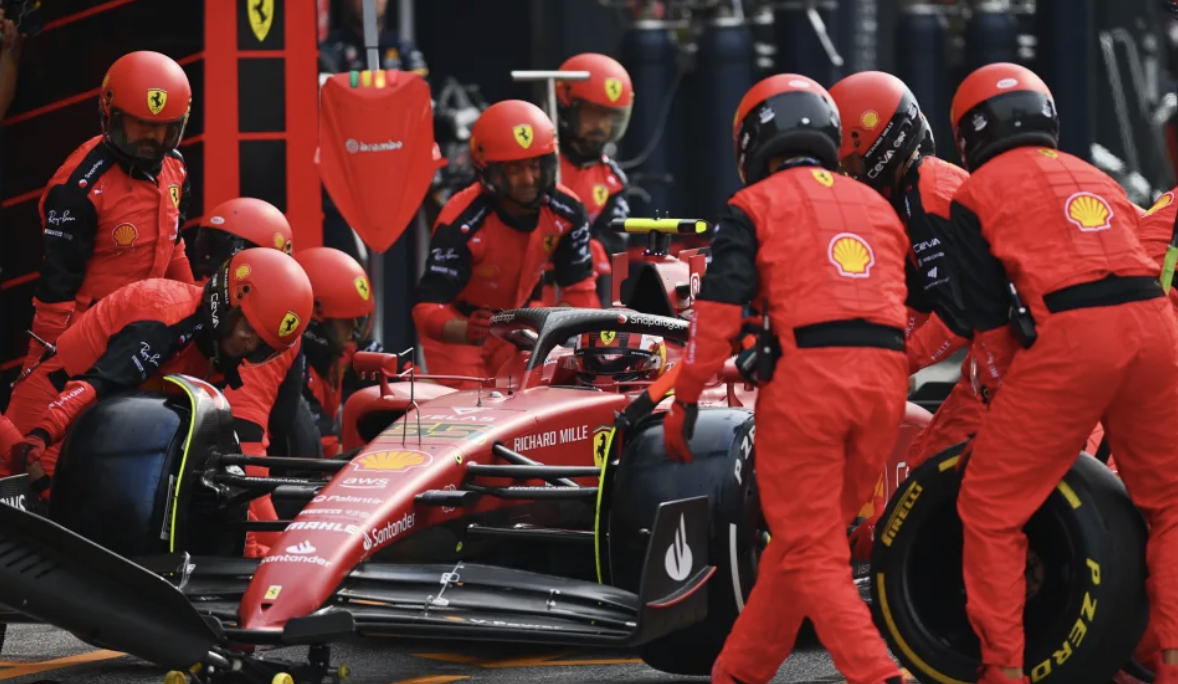 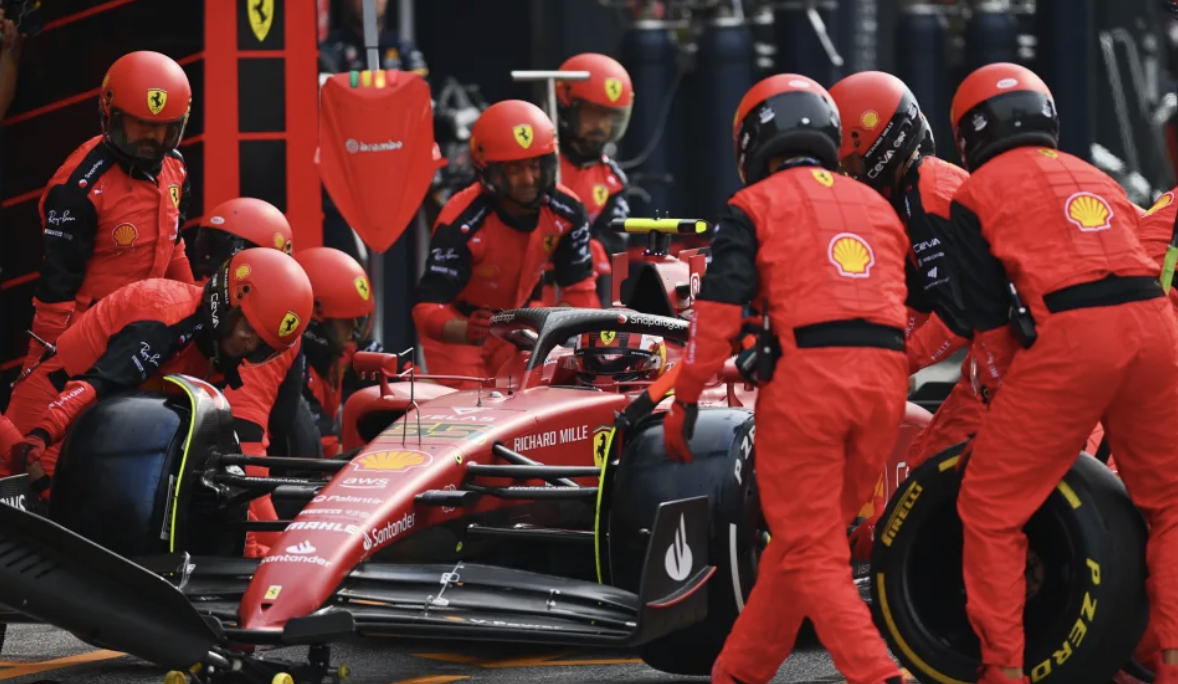 Pit Crew
Unterschiede!
klare Aufgaben

klare Position

stetes Training der Handlungsabläufe
Pit Crew
Pit Crew CPR
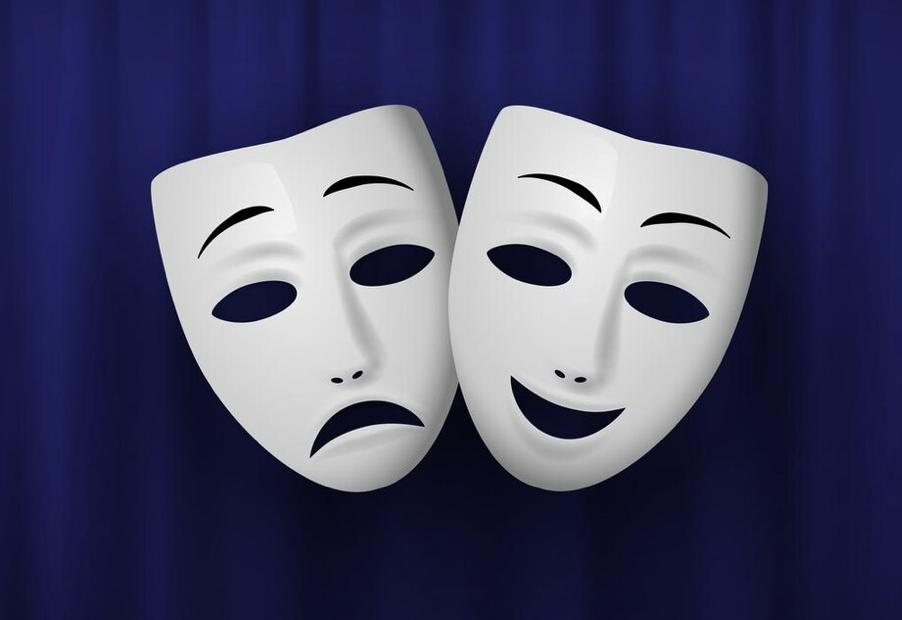 Theaterstück „Reanimation“ ist immer gleich >>>
„Bühne“ kann wechseln, Ablauf identisch

fixe „Choreografie“ >>>
gleiche Handlung zu gleichem Zeitpunkt
Pit Crew CPR
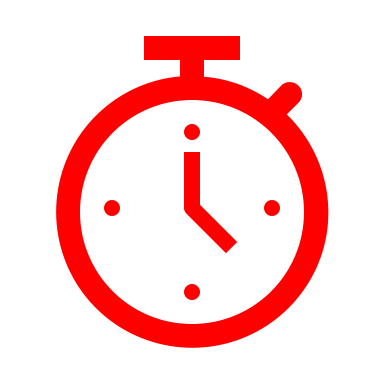 zeitliche Verkürzung der einzelnen Handlungsabläufe
 
Wegfall von Verzögerungen durch Missverständnisse (z.B. „Wer macht wann was?“)
High Performance CPR
Verringerung der Now-Flow-Zeit
 
Steigerung der Qualität der Herzdruckmassage
 



„Keep the blood moving!“
High Performance CPR
perfekte Druckfrequenz
richtige Drucktiefe und gute Entlastung
richtige Beatmungsfrequenz (keine Hyperventilation!)
Und warum das Ganze?
Überlebensrate nach OHCA  in D 2019: 12%
 
Überlebensrate in Seattle/ King County, USA:
2002: 26% (ohne HP-CPR) vs. 2019: 60% (mit HP-CPR)
Quellen: www.resuscitationacademy.org / Dt. Reanimationsregister
Medikamente
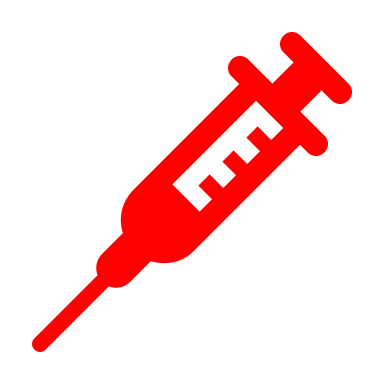 Adrenalin
Amiodaron
Falls RA Höchstqualifizierter, ist die Gabe der o.g. Medikamente ausdrücklich von ihm gefordert.
Nicht warten bis NEF kommt!
Adrenalin
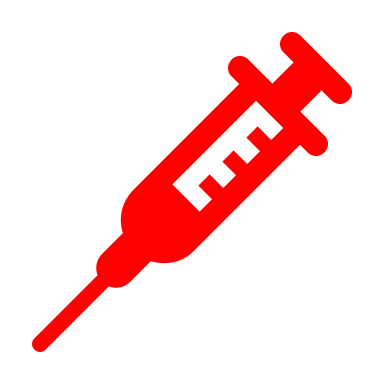 1 mg i.v. / i.o. in 10ml VEL
bei VF / pVT: nach dritter Defibrillation, dann alle 4 min
bei Asystolie / PEA: so früh wie möglich, dann alle 4 min
Amiodaron
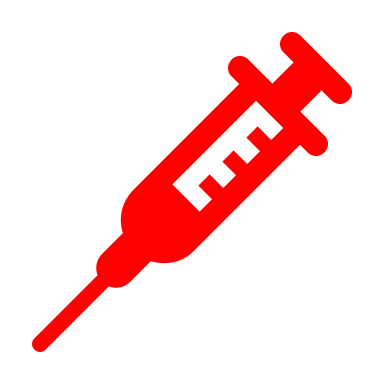 Gabe nach der 3. Defibrillation: 300 mg
Repetition nach der 5. Defibrillation: 150 mg